Up-to-Date with DATE
CTE Data Collection Under Perkins V

Adam Flynn-Tabloff
Chief, Program Administration and Accountability
ECMC Collaborative Convening – September 24, 2024
10/15/2024
OFFICE OF CAREER, TECHNICAL, AND ADULT EDUCATION
1
Session Objectives
Participants will:
Understand how Perkins V funds career and technical education (CTE) at the postsecondary level
Identify trends in postsecondary CTE enrollment and performance outcomes under Perkins V
Know proposed changes the Department is seeking related to its two primary information collections: (1) the State Plan Guide; and (2) the Consolidated Annual Report.
Understand implications of the proposed changes for States and local recipients of Perkins funds.
Access resources that are available to assist in telling the story of CTE’s positive impact on students’ lives.
10/15/2024
OFFICE OF CAREER, TECHNICAL, AND ADULT EDUCATION
2
Perkins V - Vision
Expand opportunities for every student to explore and follow a career pathway to earn credentials of value and meet local workforce needs.
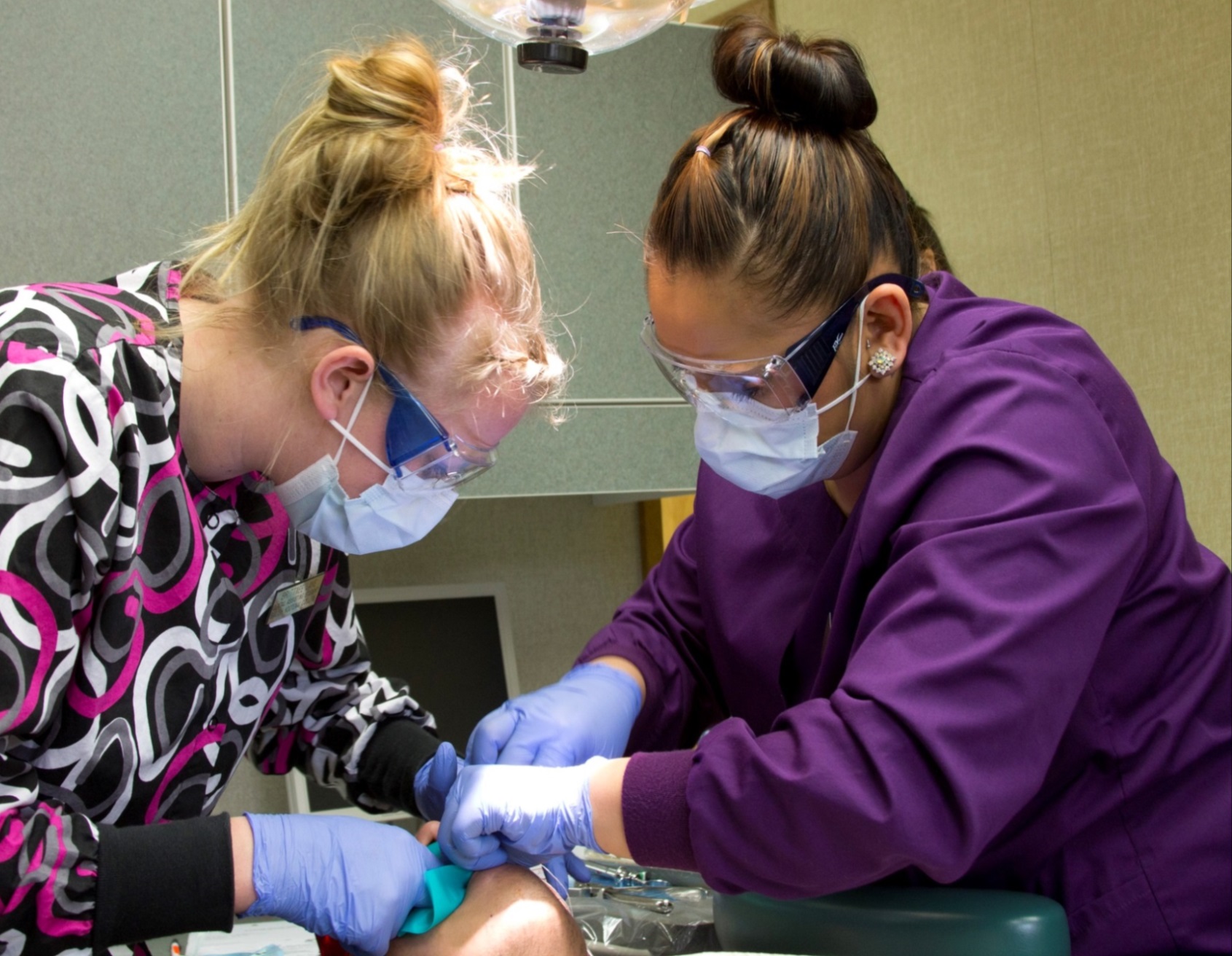 10/15/2024
U.S. DEPARTMENT OF EDUCATION
3
Perkins V – Postsecondary Funding
Total Perkins V allocation: $1.4 billion in FY2024
National average of 38% of funds allocated to postsecondary recipients totaling roughly $413 million
Determining the split of funds between secondary and postsecondary recipients is a key decision for each State
Formula based on Pell counts or a “more equitable distribution” method approved by ED.
Minimum allocation is $50,000

Eligible postsecondary recipients submit local applications for funding to support CTE programs of sufficient size, scope, and quality.
10/15/2024
U.S. DEPARTMENT OF EDUCATION
4
Perkins V Data - Enrollment
10/15/2024
U.S. DEPARTMENT OF EDUCATION
5
Perkins V Data - Performance
10/15/2024
U.S. DEPARTMENT OF EDUCATION
6
Disaggregated Categories
Special Populations 



   Career Clusters
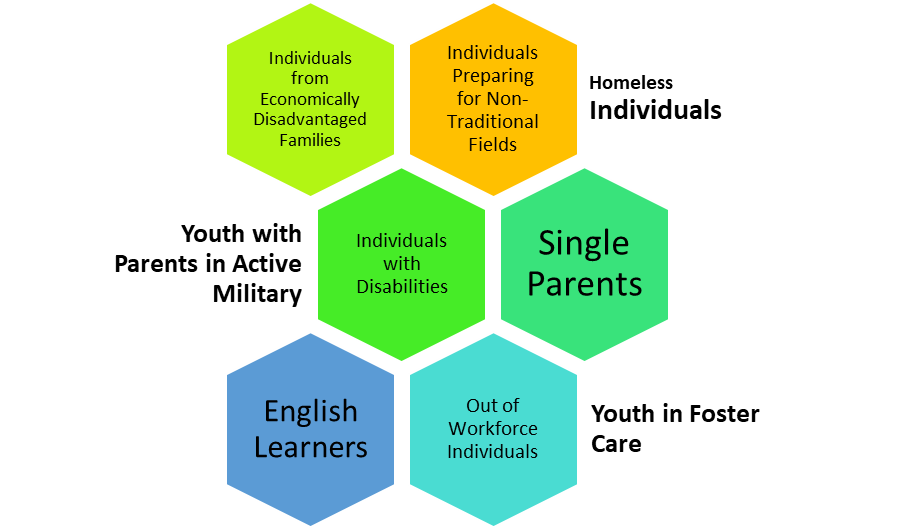 10/15/2024
U.S. DEPARTMENT OF EDUCATION
7
Currently Available Data
State Profiles
Enrollment data for 4 years.
Performance data for 3 years.
National Summary and Profiles for all States.
Dynamic dashboards to dive into disaggregated data.
Perkins Data Explorer
Run custom reports to produce raw data files that can be exported to Excel.
OFFICE OF CAREER, TECHNICAL, AND ADULT EDUCATION
10/15/2024
8
Participants for Program Years 2007-08 to 2022-23
10/15/2024
U.S. DEPARTMENT OF EDUCATION
9
Concentrators for Program Years 2019-20 to 2022-23
10/15/2024
U.S. DEPARTMENT OF EDUCATION
10
Characteristics of CTE ParticipantsProgram Year 2022-23
10/15/2024
U.S. DEPARTMENT OF EDUCATION
11
Characteristics of CTE ConcentratorsProgram Year 2022-23
10/15/2024
U.S. DEPARTMENT OF EDUCATION
12
Postsecondary Concentrator Performance - Program Years 2020-23
10/15/2024
U.S. DEPARTMENT OF EDUCATION
13
Improving CTE Performance Measurement and Data Collection
Better performance data will equip the Department, States, and local recipients with information to improve our CTE programs to meet the needs of students and employers


Greater support has the potential to address many of the challenges faced by CTE
10/15/2024
OFFICE OF CAREER, TECHNICAL, AND ADULT EDUCATION
14
Perkins V – Information Collections
State Plan Guide
State Plans
Plan Revisions
State Determined Performance Levels (SDPLs)
Consolidated Annual Report
Enrollment data
Performance data
Fiscal information
10/15/2024
OFFICE OF CAREER, TECHNICAL, AND ADULT EDUCATION
15
Proposed Changes
State Plan Guide
New narrative items
Numerator and denominator specifications
Consolidated Annual Report 
Further disaggregation of post-program placement
Middle grades participation
New narrative items
10/15/2024
U.S. DEPARTMENT OF EDUCATION
16
Why Common Numerator/Denominator Specifications?
10/15/2024
U.S. DEPARTMENT OF EDUCATION
17
Post-Program Placement (1P1)
10/15/2024
U.S. DEPARTMENT OF EDUCATION
18
Attainment of Recognized Postsecondary Credential (2P1)
10/15/2024
U.S. DEPARTMENT OF EDUCATION
19
CTE Concentrators in Non-traditional Fields (3P1)
10/15/2024
U.S. DEPARTMENT OF EDUCATION
20
Implementation Timeline
State Plan Changes

Required to be addressed in FY 2026 State Plan Submission

Numerators/Denominators utilized for program year 2026-27
Consolidated Annual Report Changes

Required to be addressed in January 31, 2028, submission for program year 2026-27
10/15/2024
U.S. DEPARTMENT OF EDUCATION
21
Implications for States and Locals
States
FY26 State Plan submission must address new narrative items and include SDPLs based on numerator/denominator specifications
May require SDPL revisions
May require local levels of performance renegotiation
May require amendment procedures
FY26 CAR submission must provide performance data based on numerator/denominator specifications
May impact trend data under Perkins V
Locals
Program year 2026-27 performance data must be based on numerator/denominator specifications
May require renegotiation of local levels of performance
May impact trend data under Perkins V
10/15/2024
U.S. DEPARTMENT OF EDUCATION
22
Provide Feedback on Proposed Changes
Both information collections with proposed changes are currently available for review and public comment on the Federal Register
Initial 60-day public comment period ends on November 12, 2024.
Check the Perkins Collaborative Resource Network (PCRN) at cte.ed.gov for more information.
10/15/2024
U.S. DEPARTMENT OF EDUCATION
23
Perkins Collaborative Resource Network
Regularly visit cte.ed.gov to stay up to date with DATE
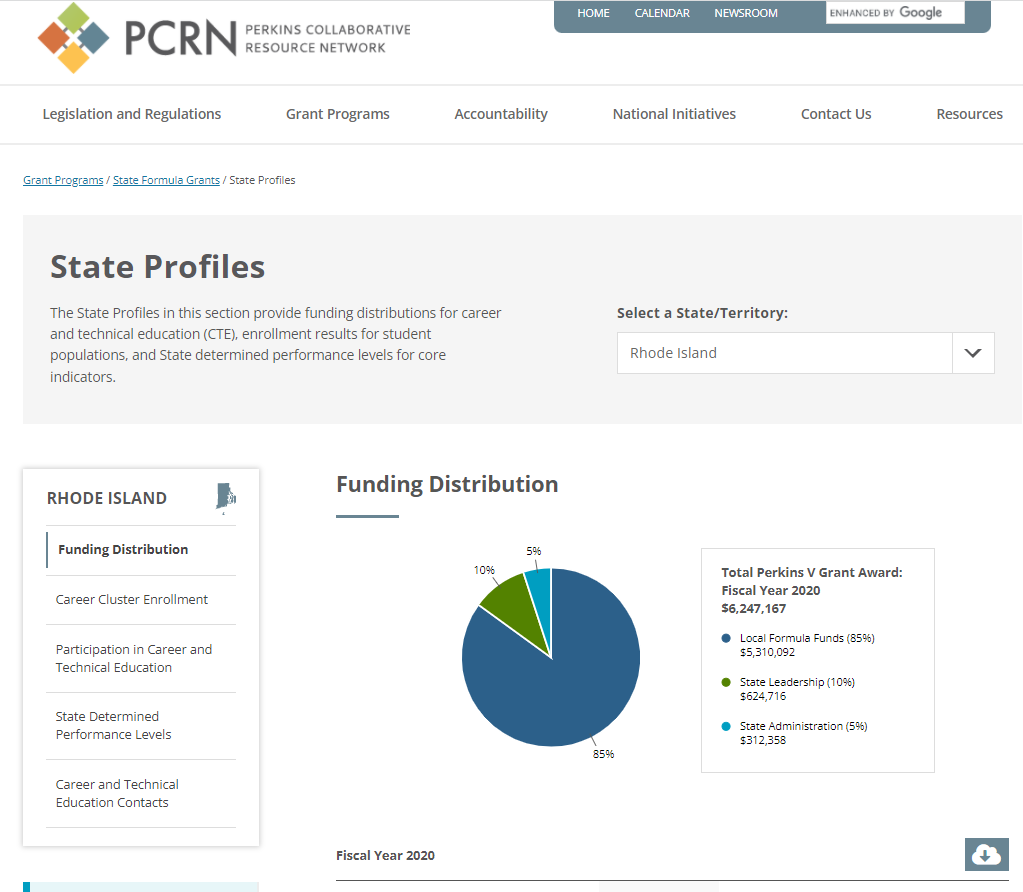 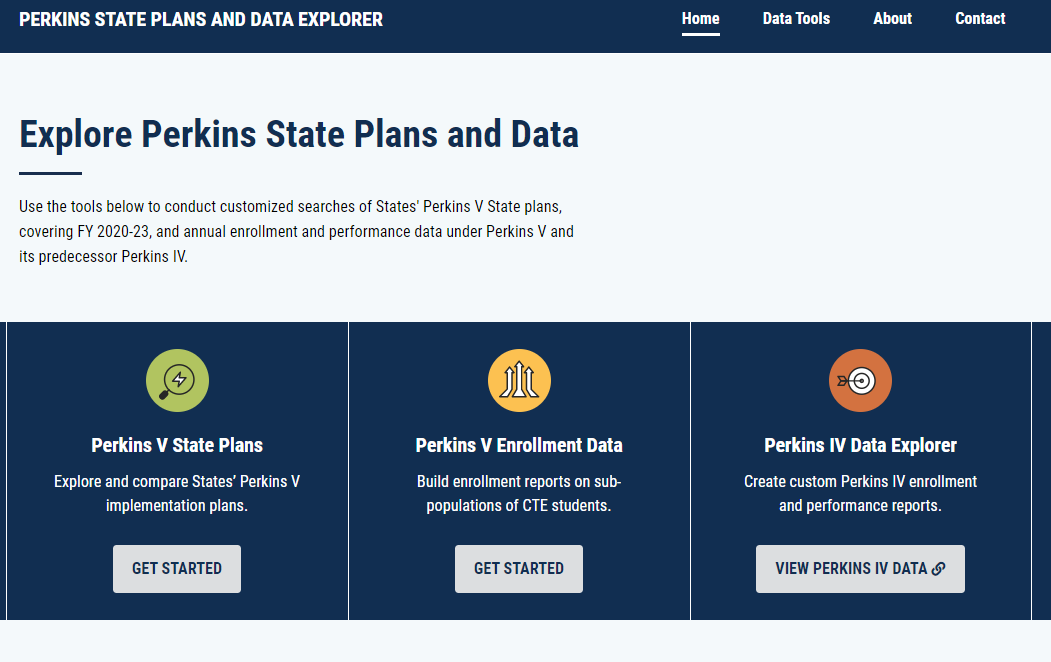 10/15/2024
U.S. DEPARTMENT OF EDUCATION
24
[Speaker Notes: To help you get involved and to spread the word - I want to highlight some valuable resources that are available to you.


Our website - the  Perkins Collaborative Resource Network (PCRN) is full of valuable information, resources, and opportunities for engagement - but there are two particular components to highlight today.

First is the State Profiles and National Summary.  Each State has a profile that summarizes its most recently submitted Perkins budget, career cluster enrollment, CTE participation rates, and performance data for CTE concentrators. The public has access to robust and dynamic data dashboards that allow for deep analysis of CTE enrollment and performance data at the national and State level and this data can be disaggregated by all special popualtions of students.   

The PCRN also houses the State Plans and Data Explorer.  This tool allows public users to generate customized enrollment and performance reports for any states in the country or for the nation as a whole.  Also, there is a searchable database that allows you to pull out particular parts of States submitted Perkins State Plan.

I recommend visiting the PCRN regularly to stay up to date with all things Perkins.]
Questions?
Adam.Flynn-Tabloff@ed.gov
10/15/2024
OFFICE OF CAREER, TECHNICAL, AND ADULT EDUCATION
25